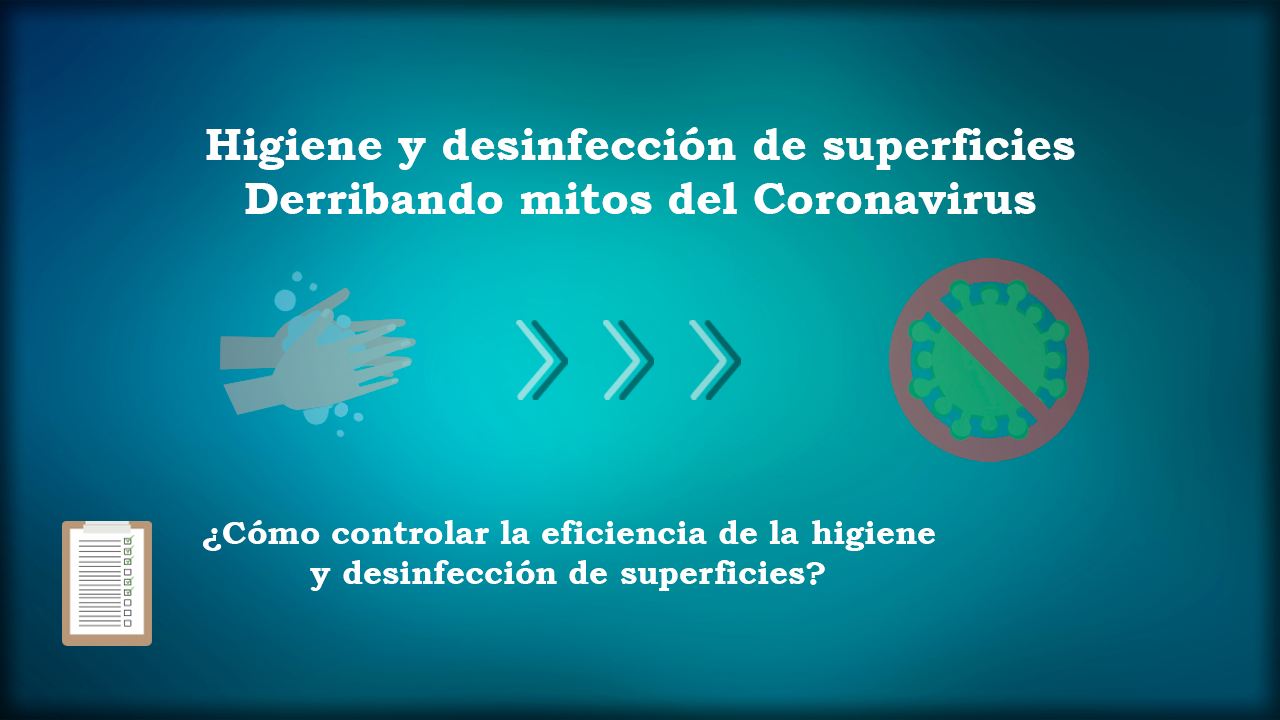 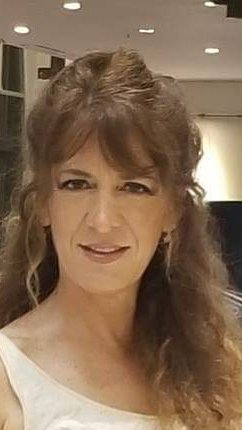 Lic. ECI SILVIA ILARI
Agosto 2020
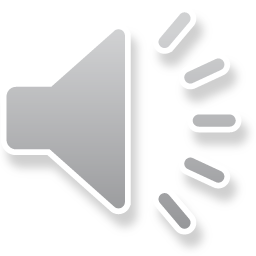 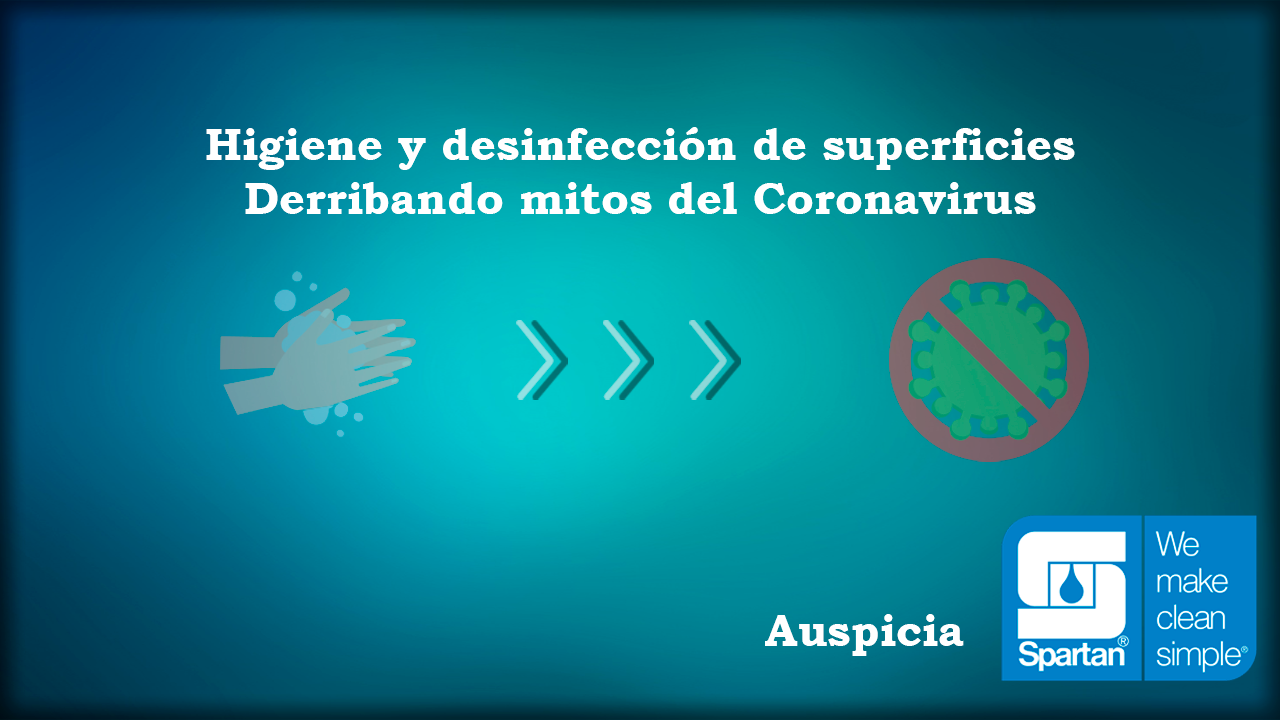 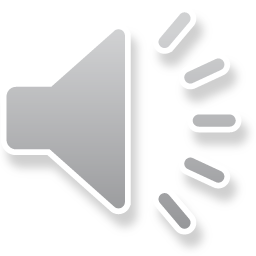 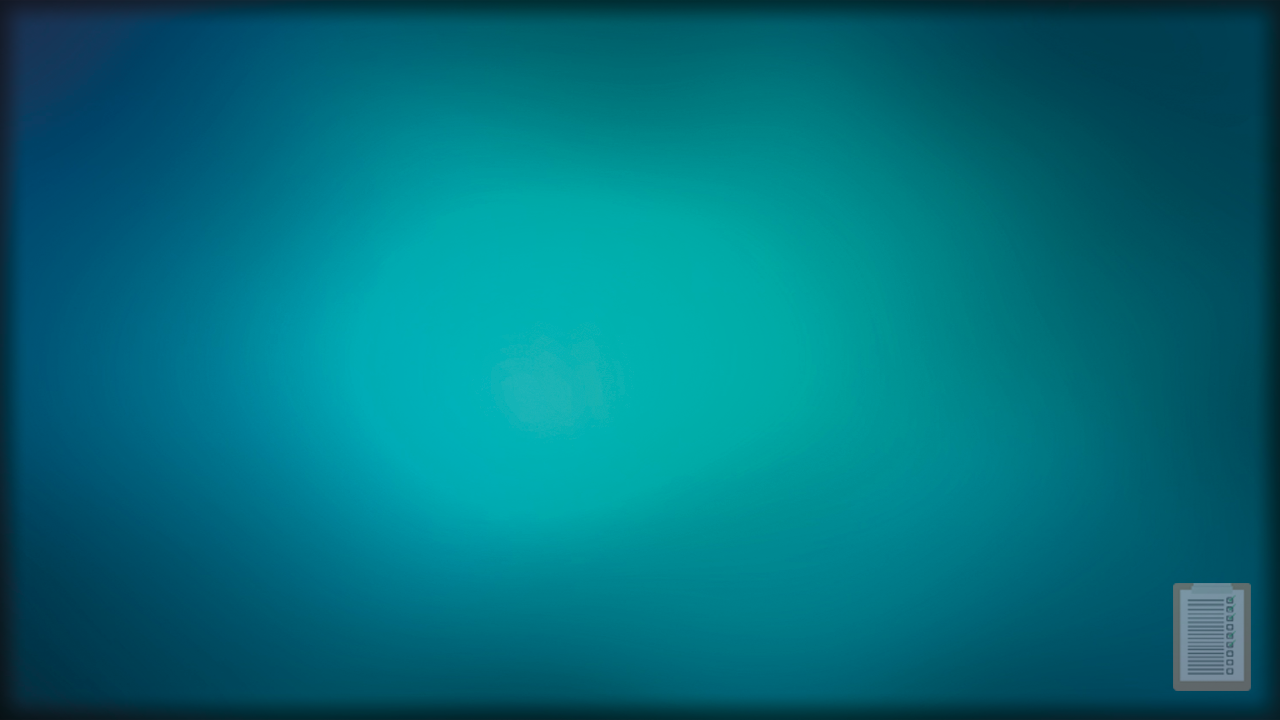 Pilares para garantizar una correcta Higiene Hospitalaria
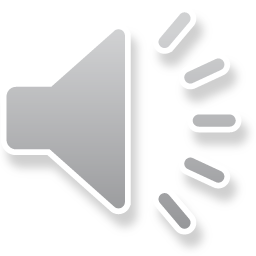 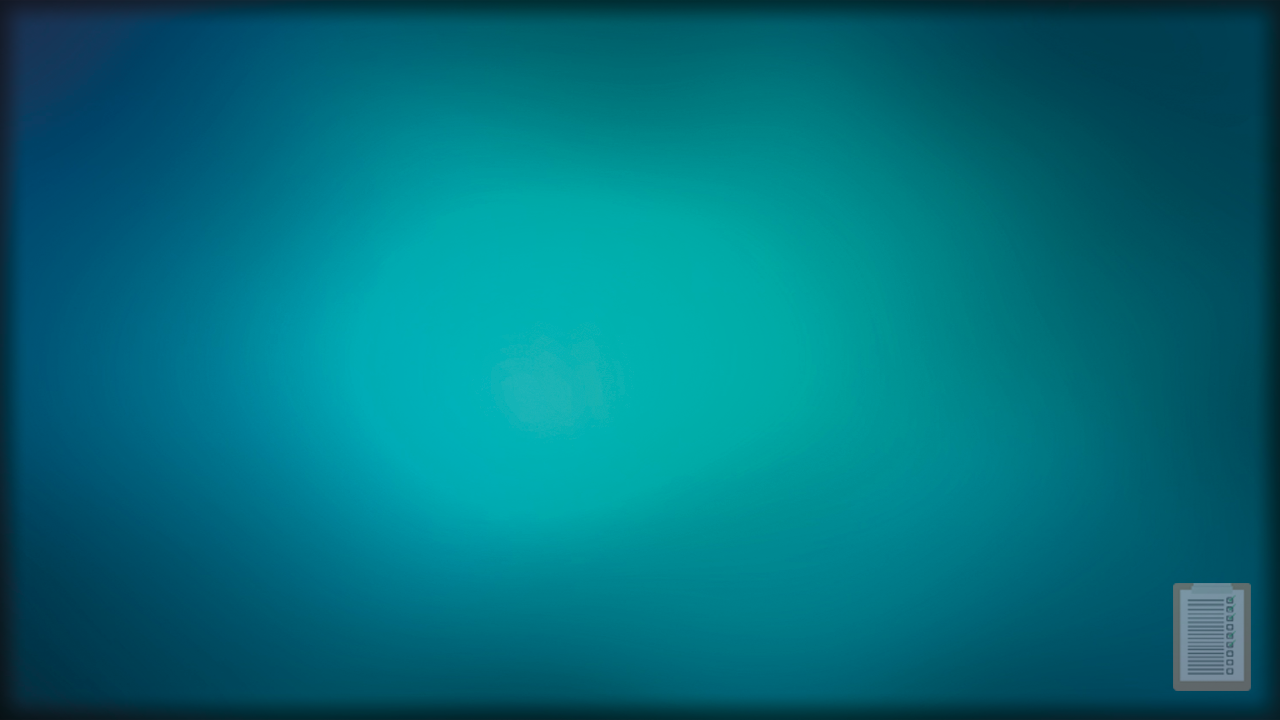 Auditorías
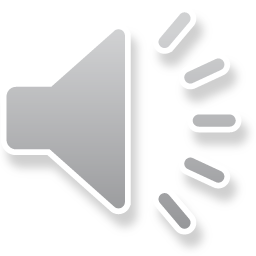 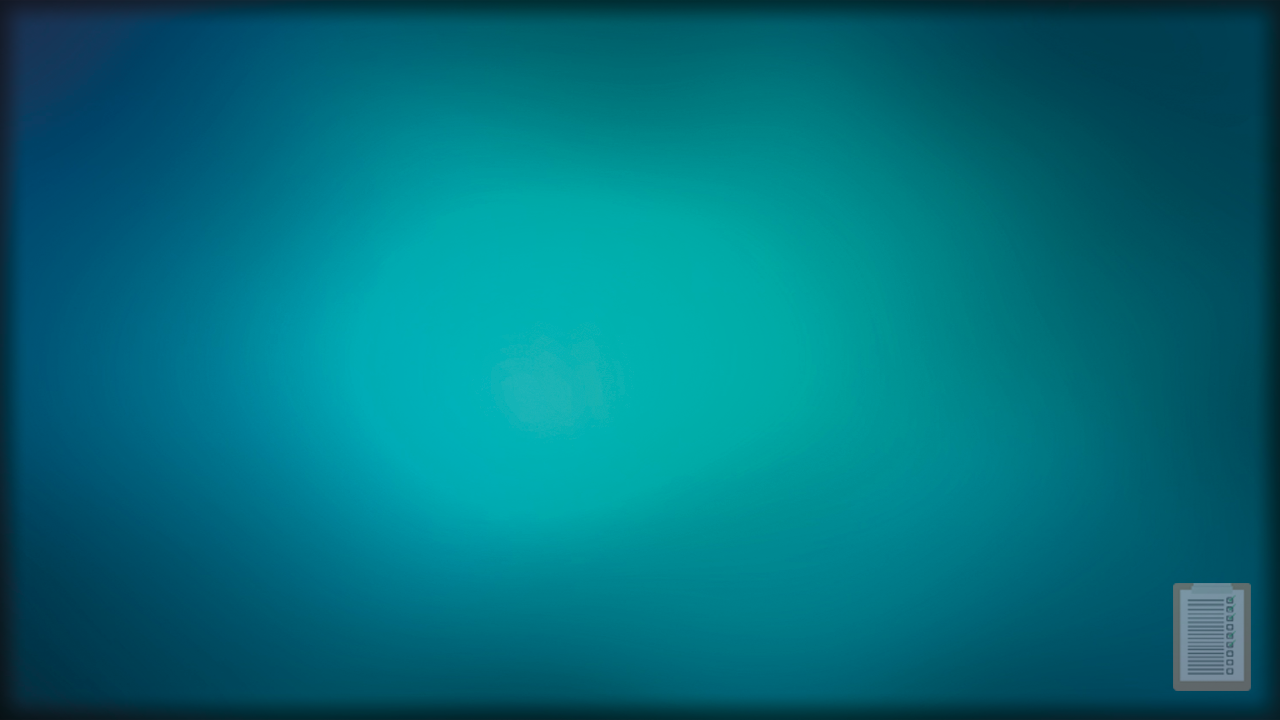 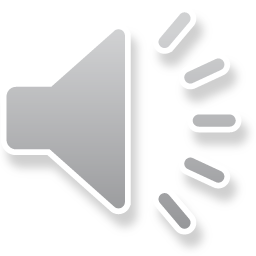 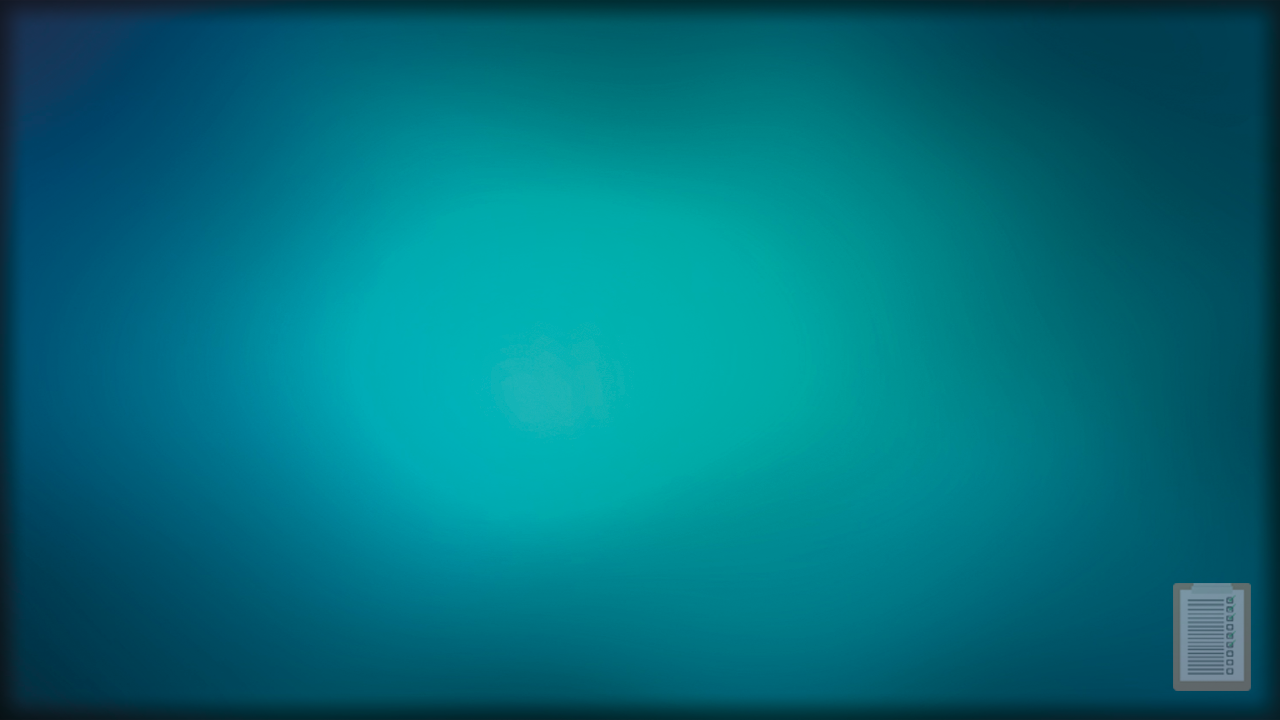 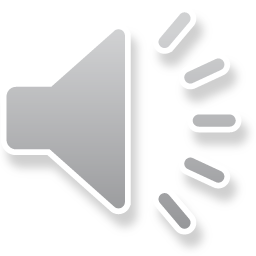 Tipos de Auditorías
Frecuencia de Auditorías
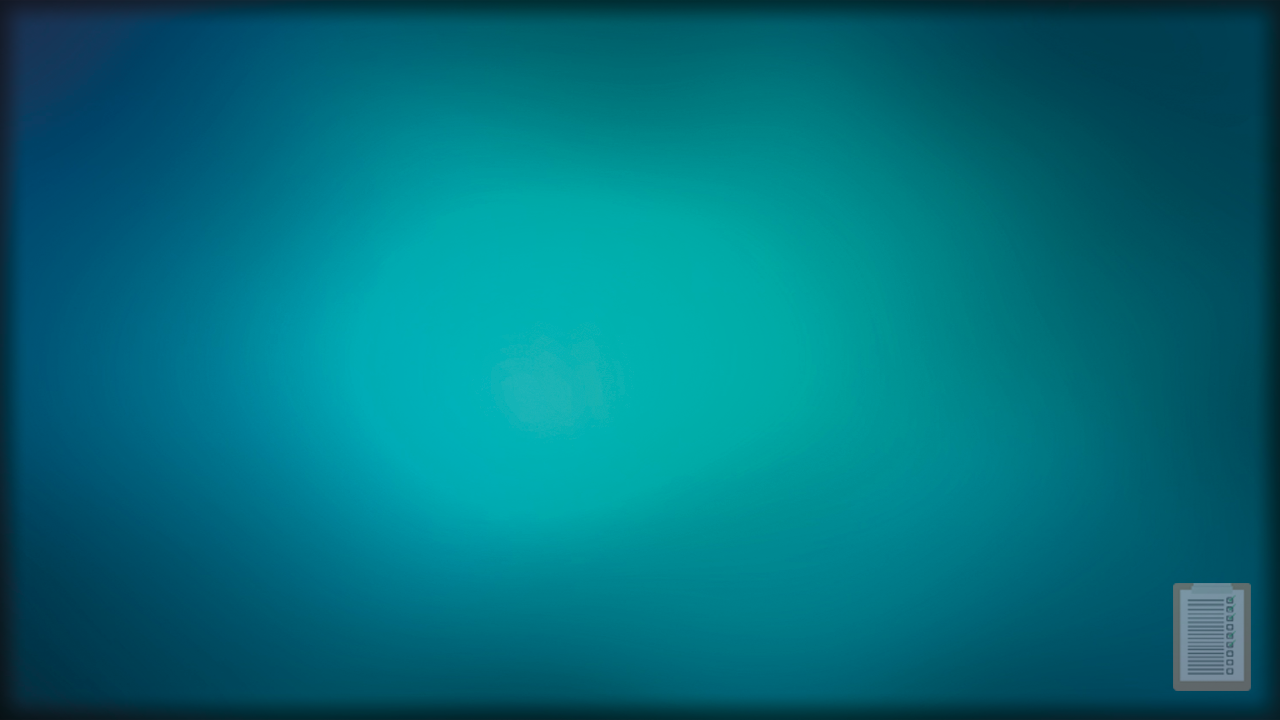 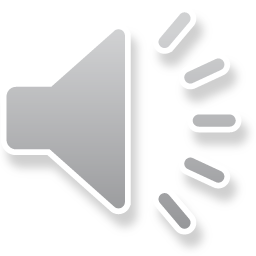 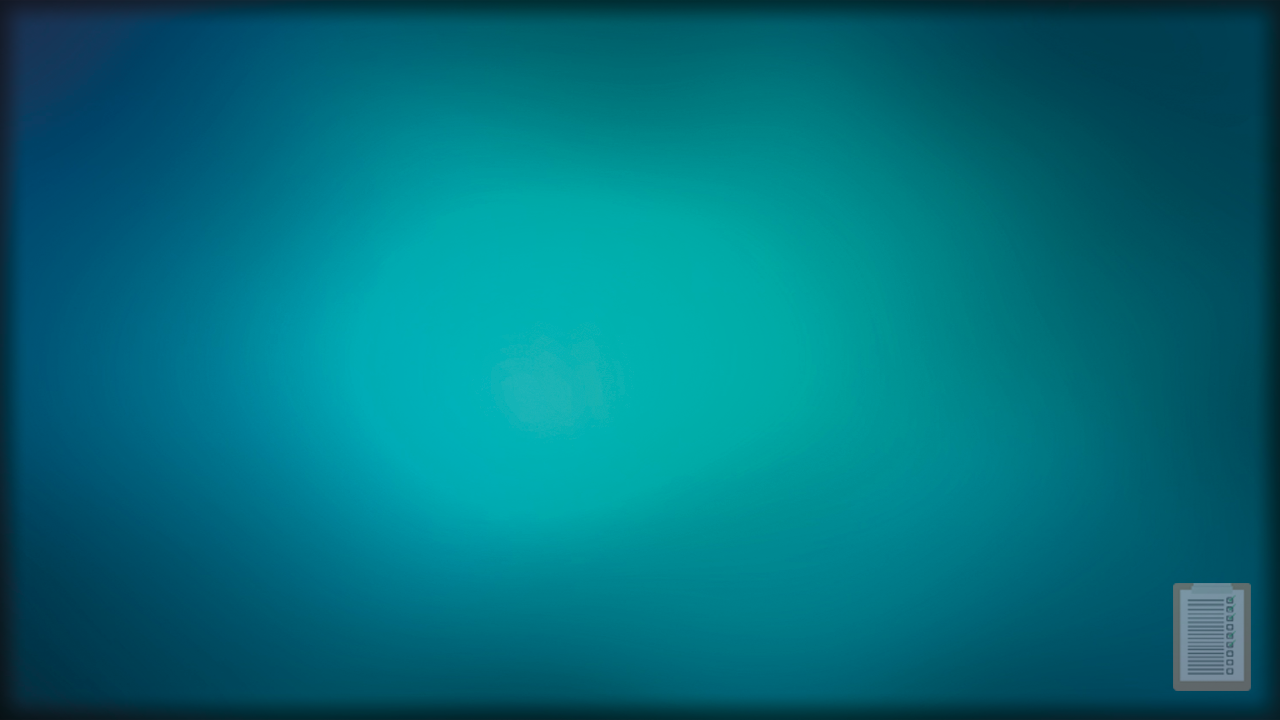 Auditoría del Personal
Cumplimiento de sus funciones
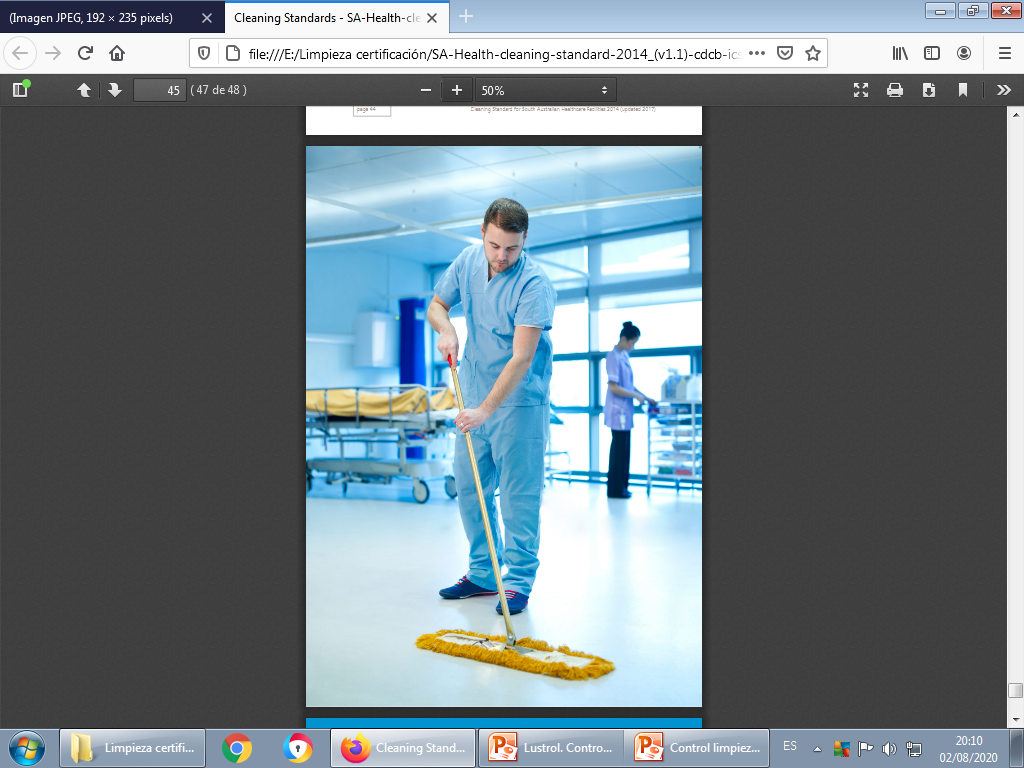 Comprensión de la tarea
Uso adecuado de los insumos
Porcentaje de Accidentes Biológicos
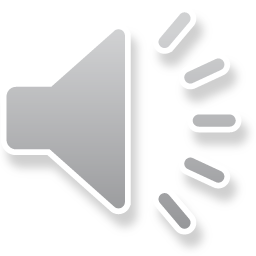 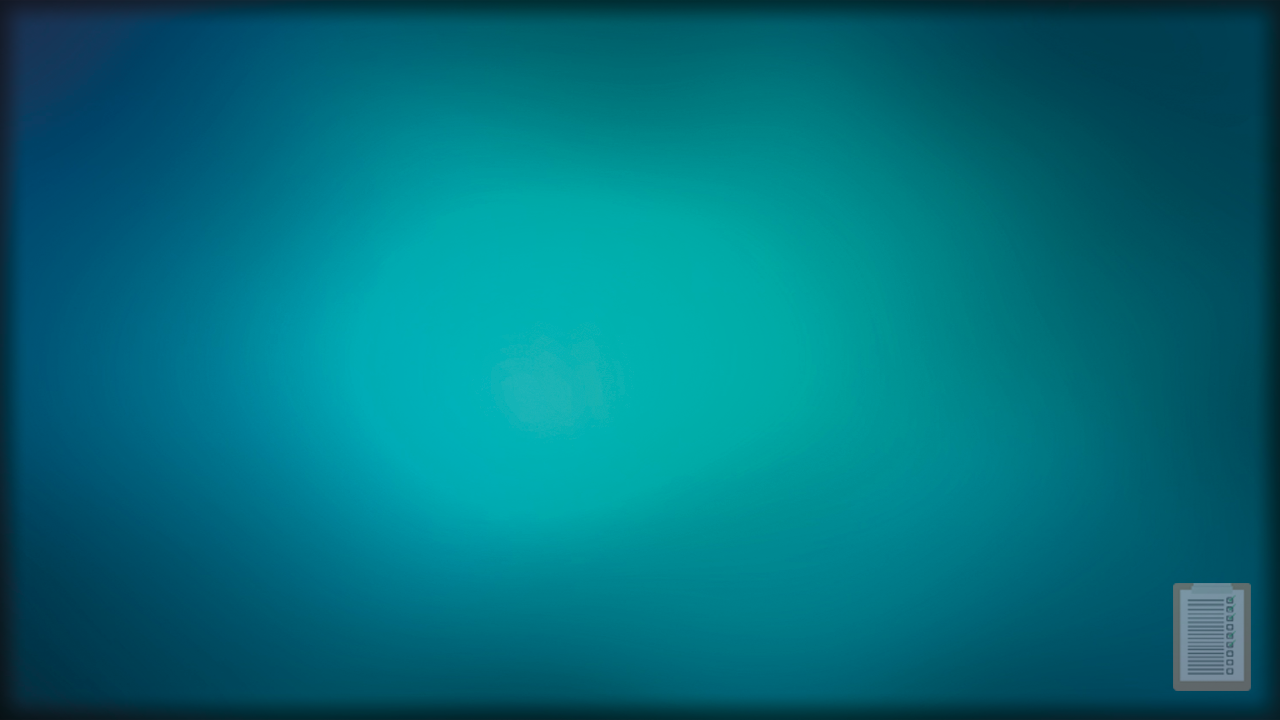 Planificación y gestión del tiempo
Perfil de un auditor
Conocimientos acordes del tema a auditar
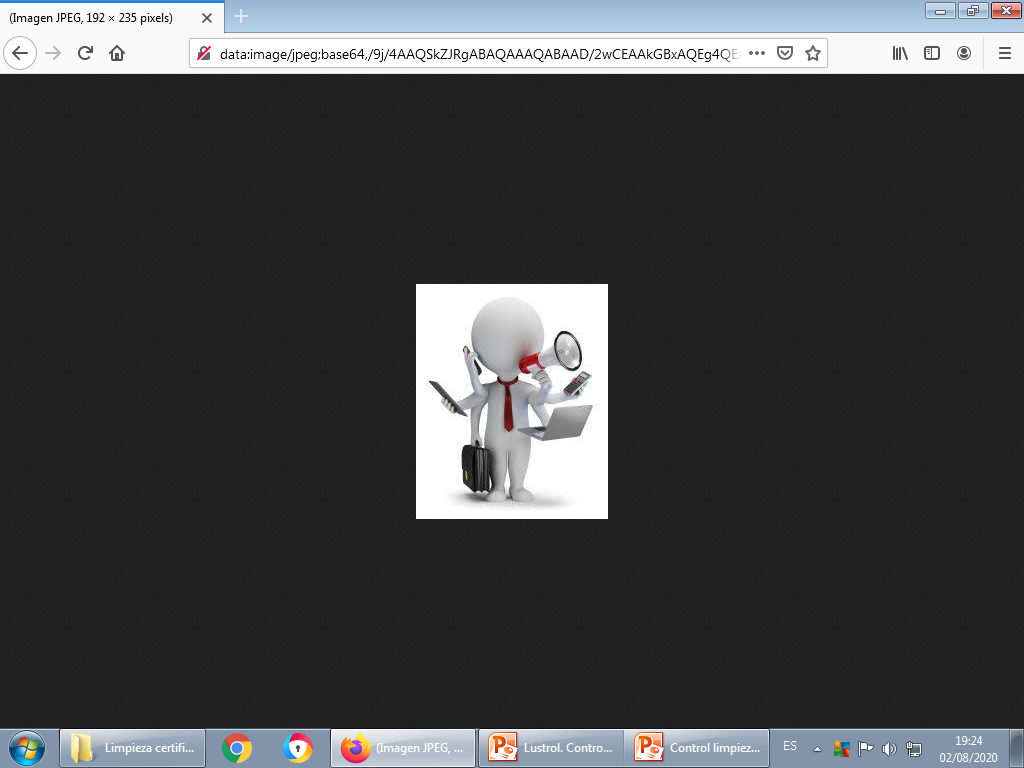 Habilidades y Competencias en Control de Infecciones
Habilidades para comunicar
Capacidad para gestionar el conflicto
Conocimiento de procesos y Protocolos Institucional
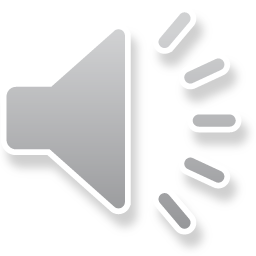 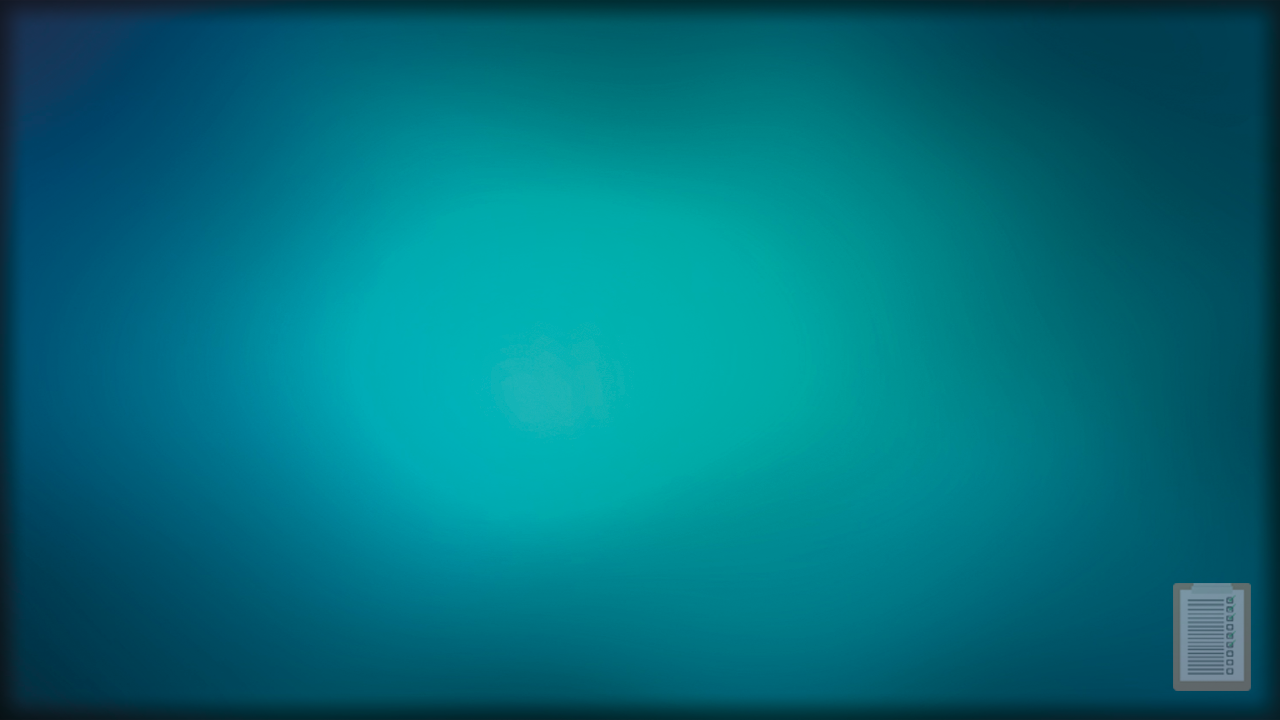 Requisitos para el Feedback de Auditorías
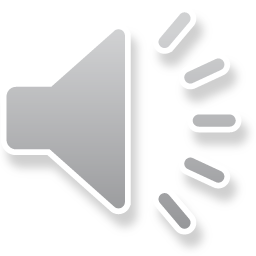 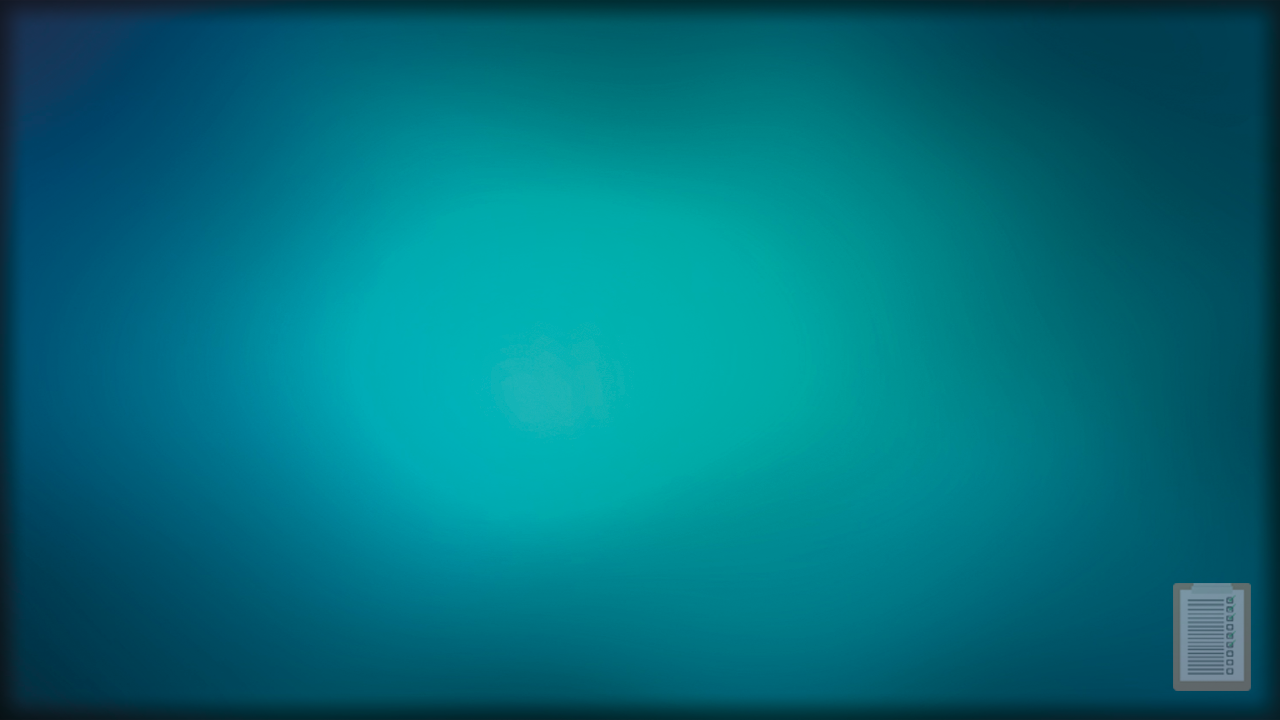 Algunas recomendaciones para la práctica cotidiana
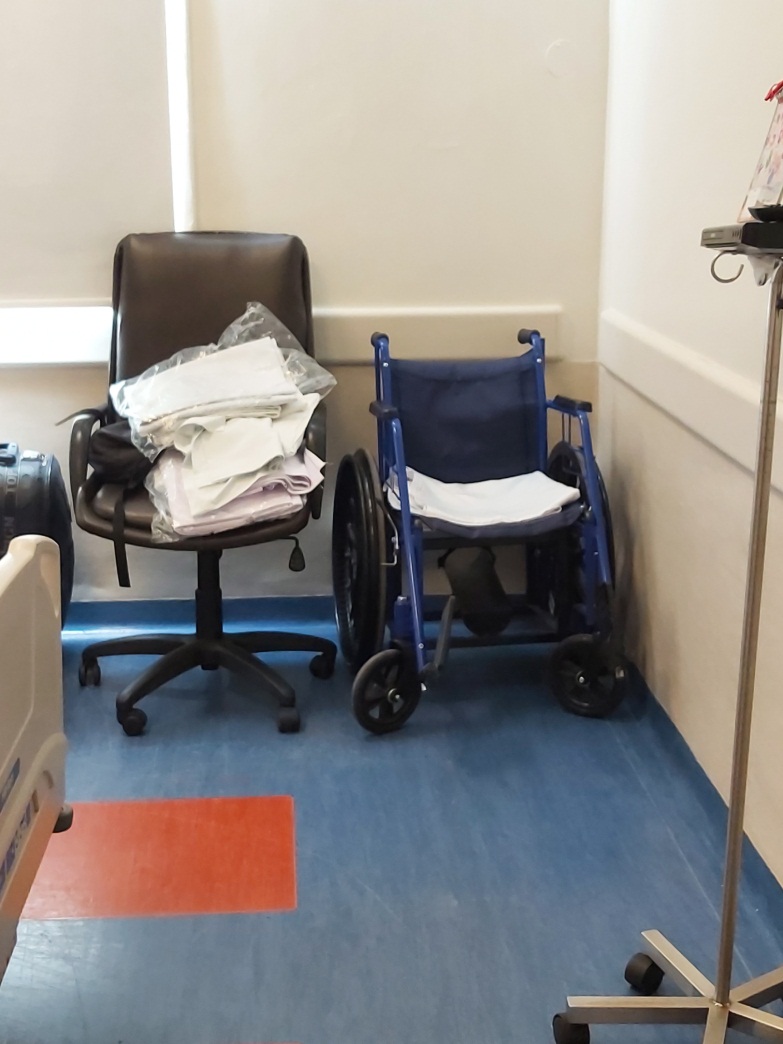 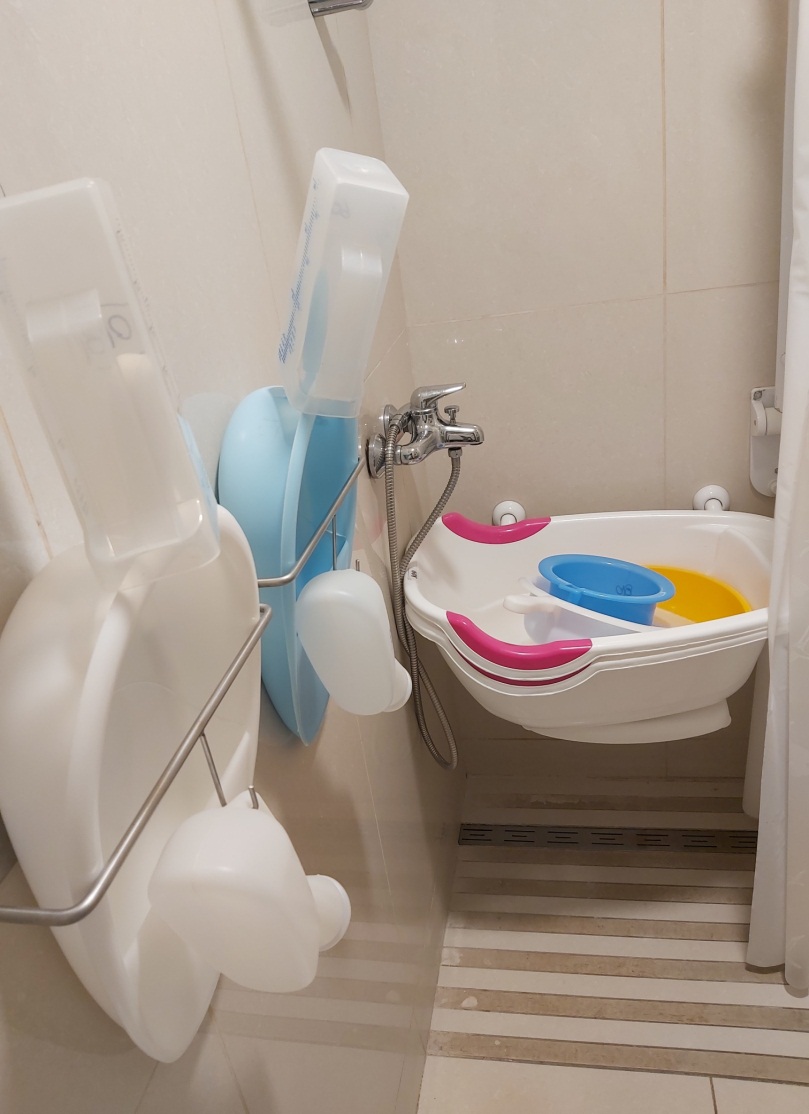 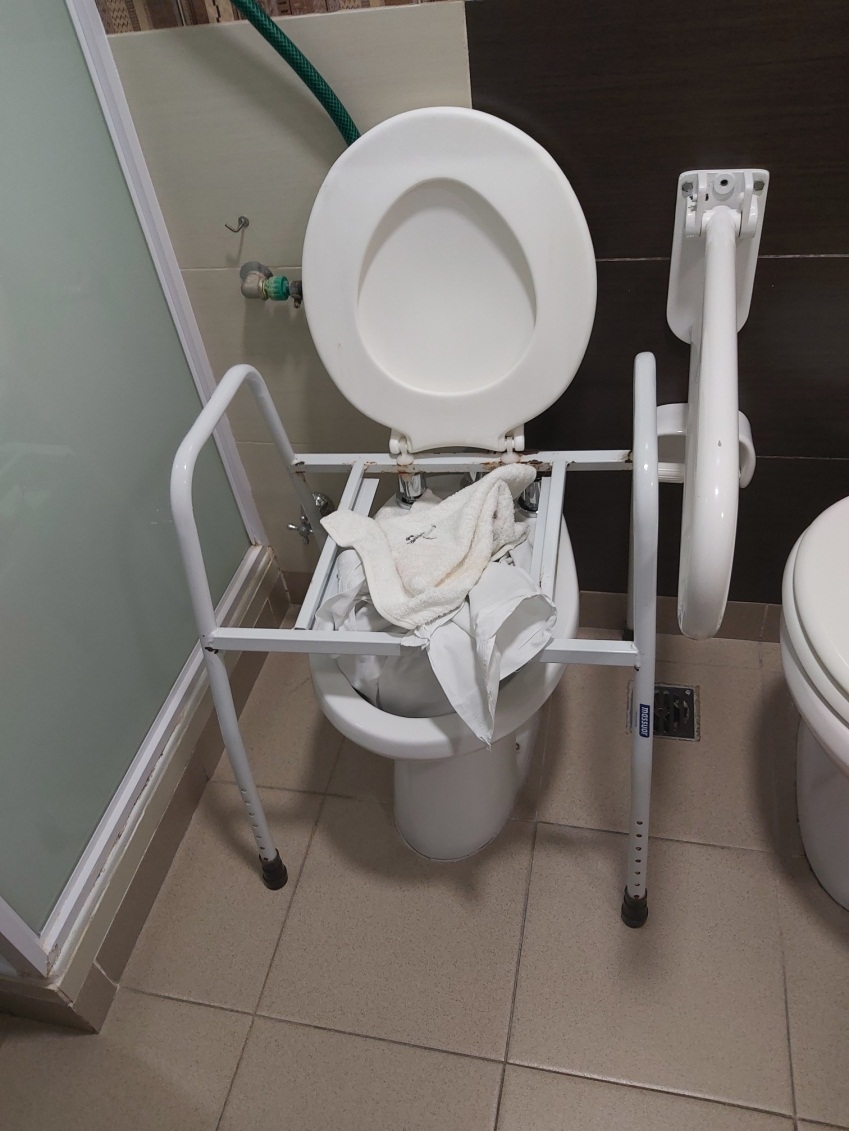 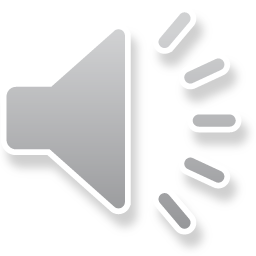 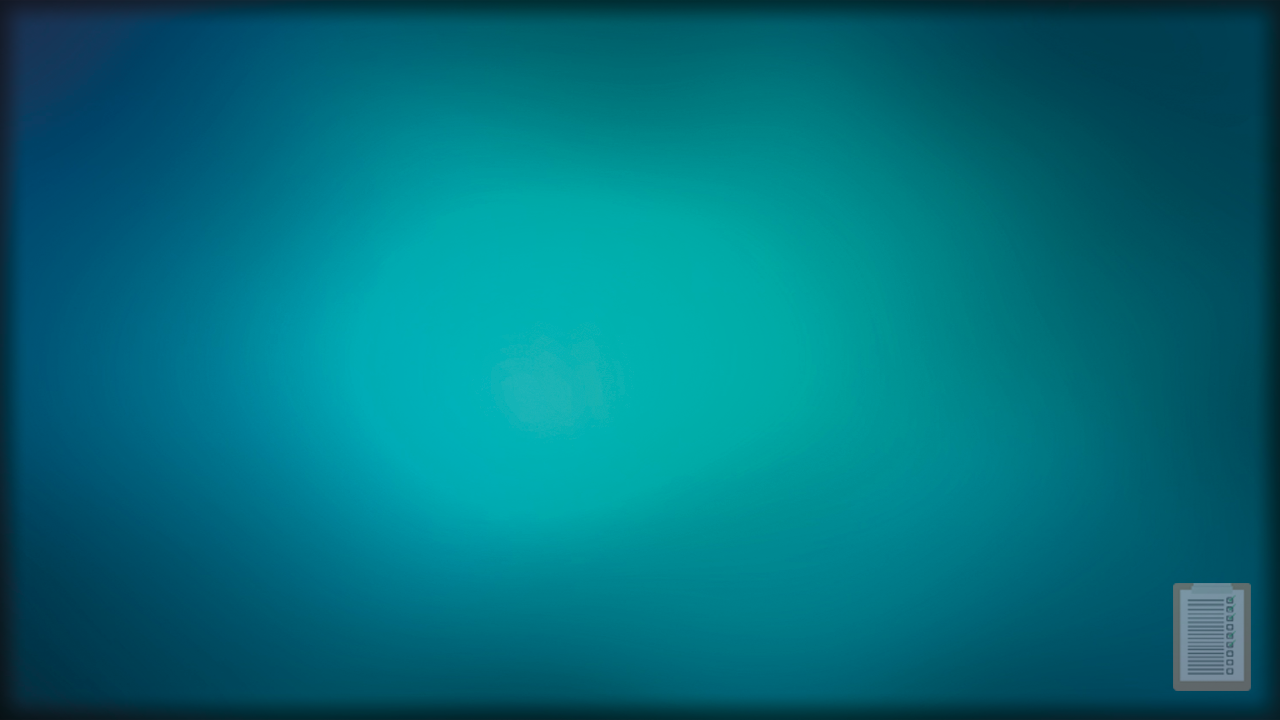 ¿Evaluar la higiene hospitalaria requiere una mirada entrenada?
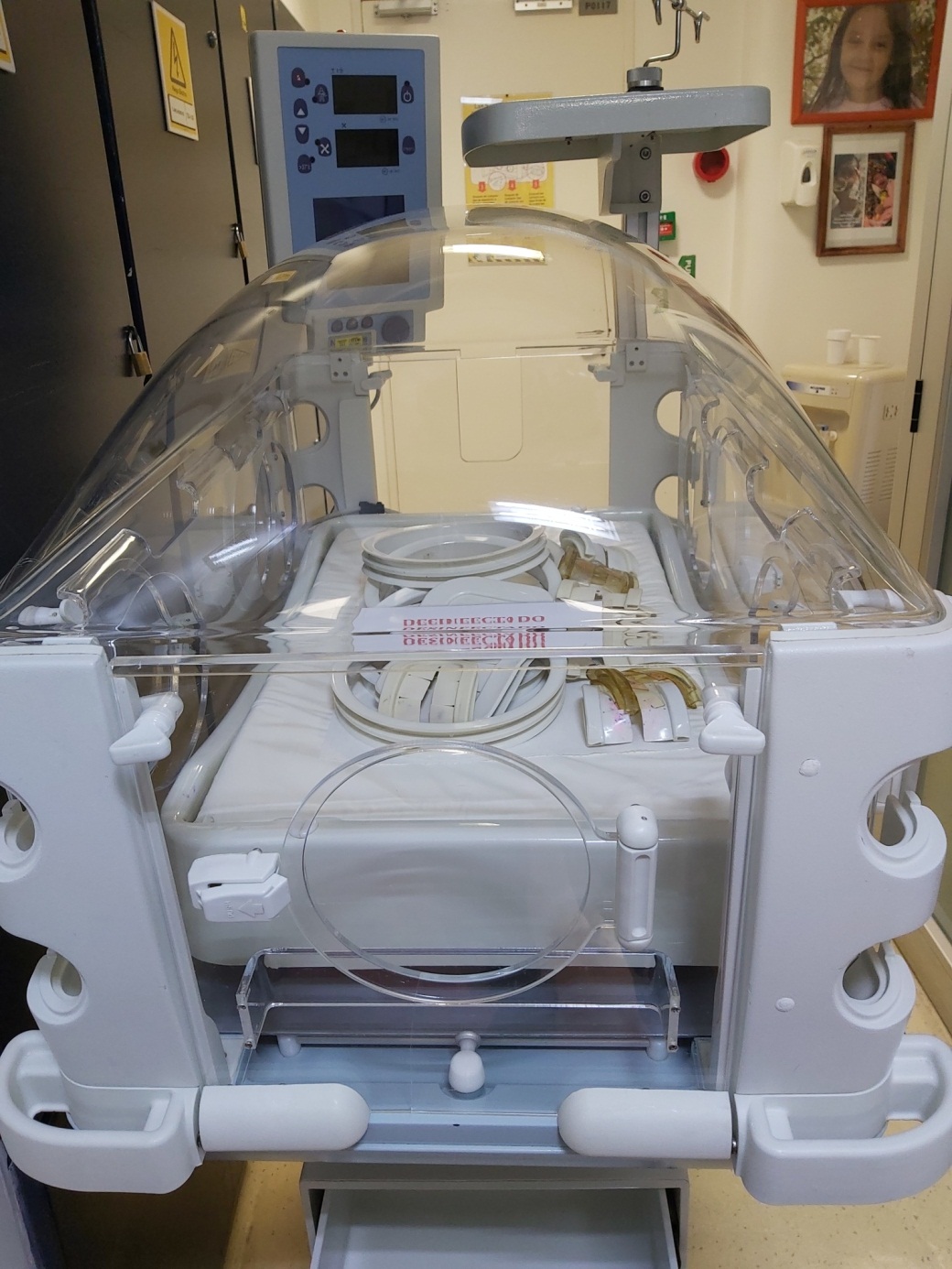 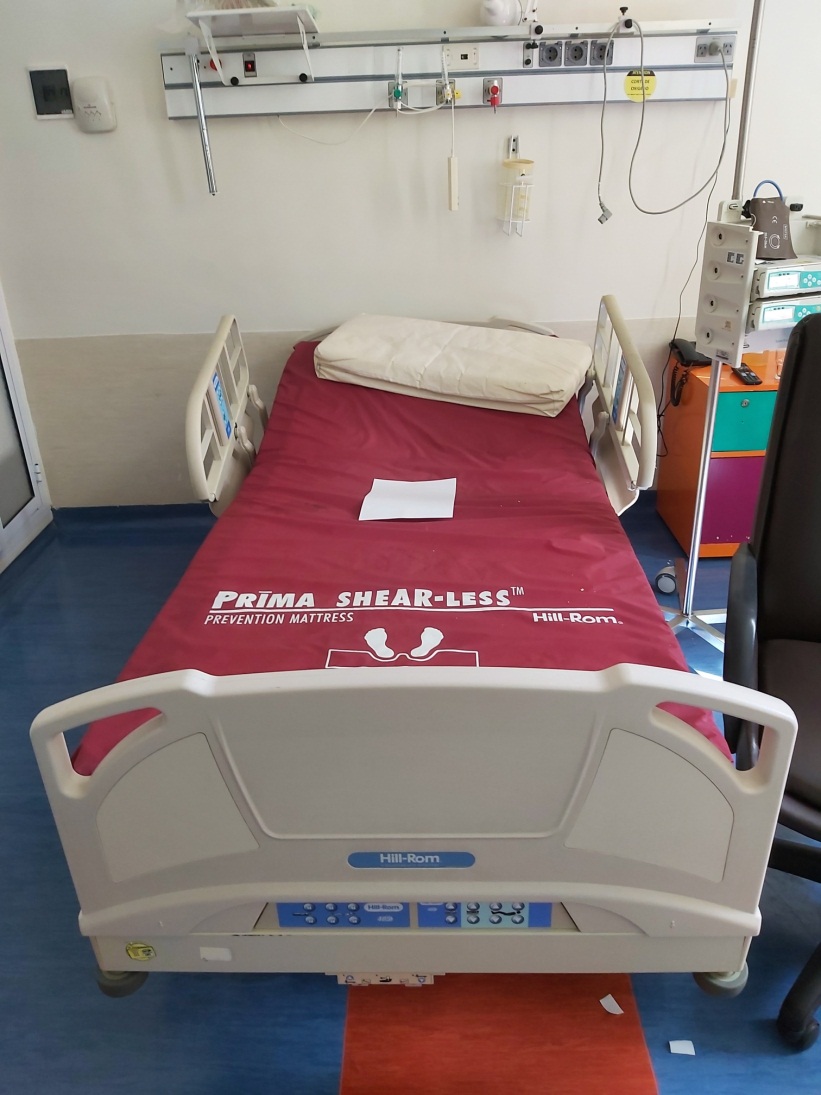 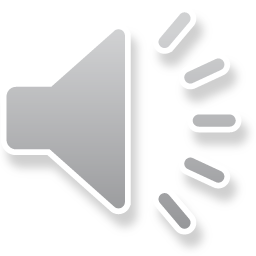 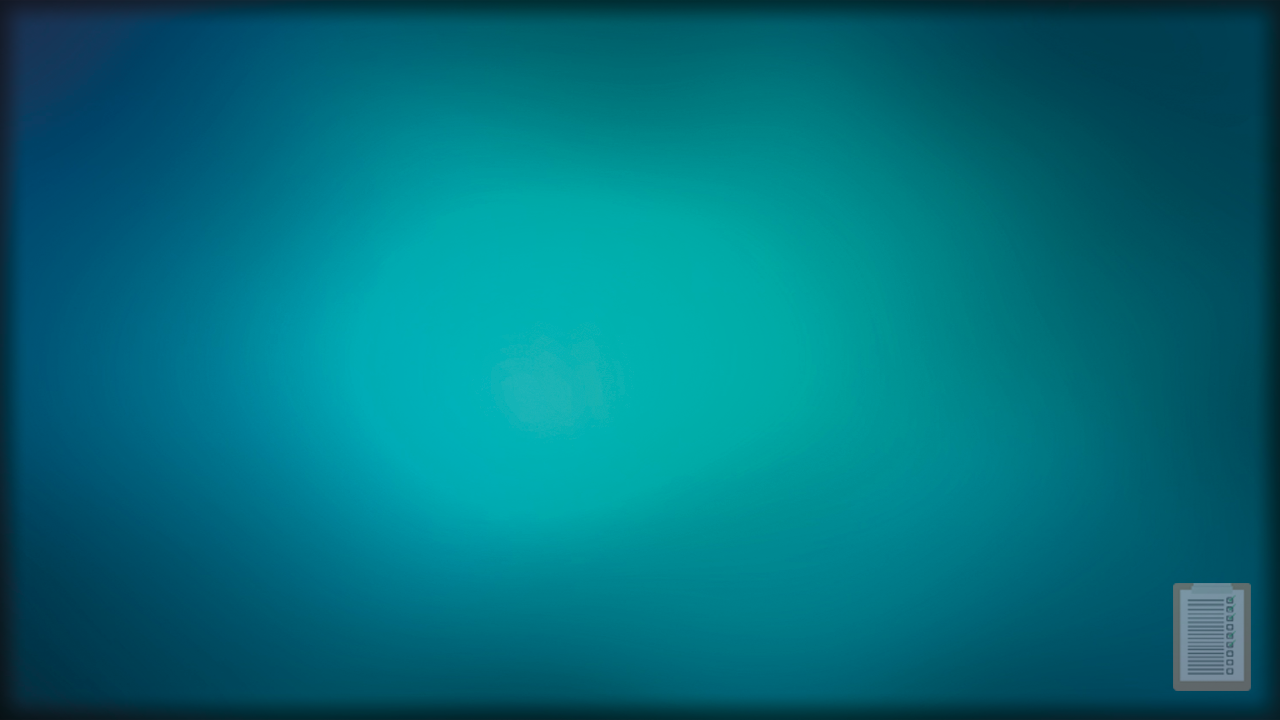 ¿Todas las instalaciones para higiene hospitalaria funcionan bien?
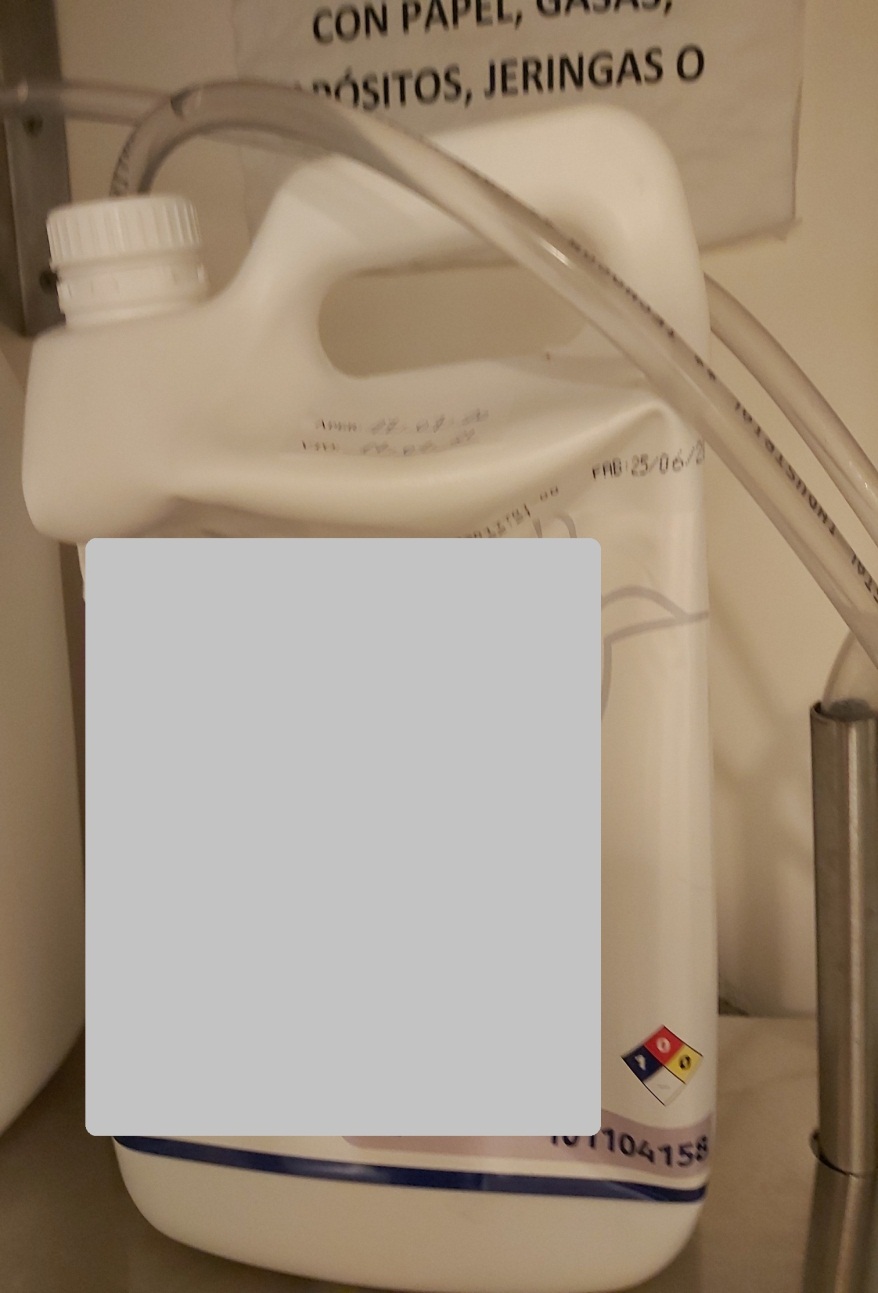 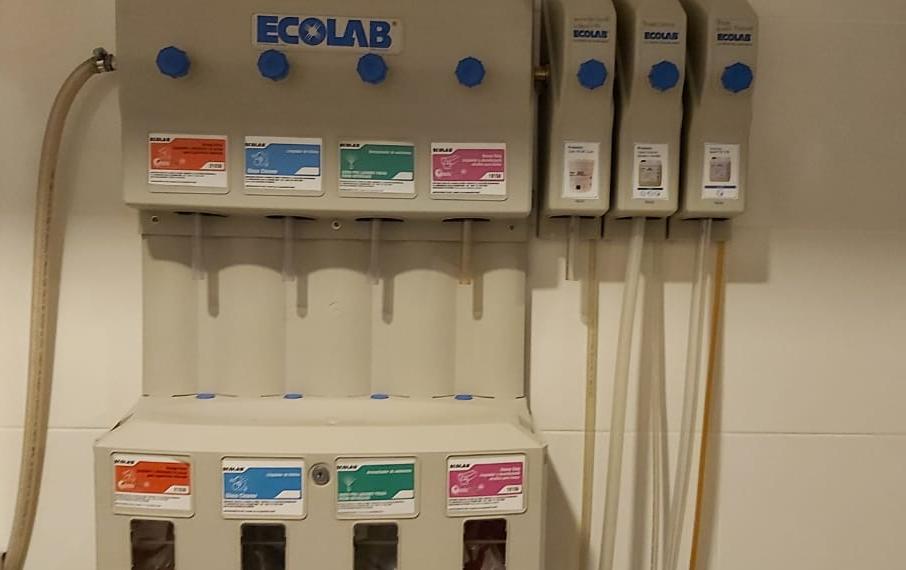 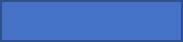 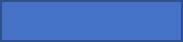 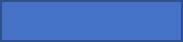 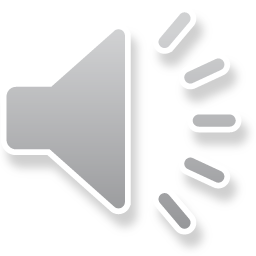 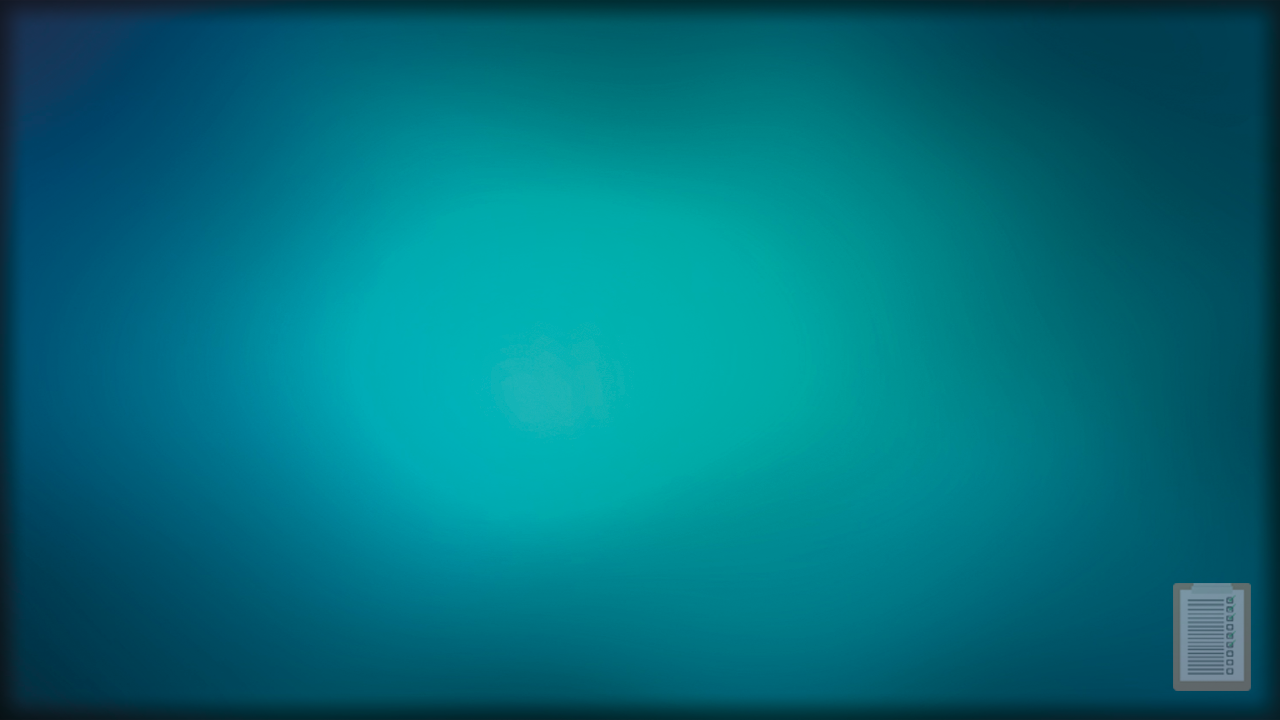 ¿Puedo confiar en la concentración del desinfectante?
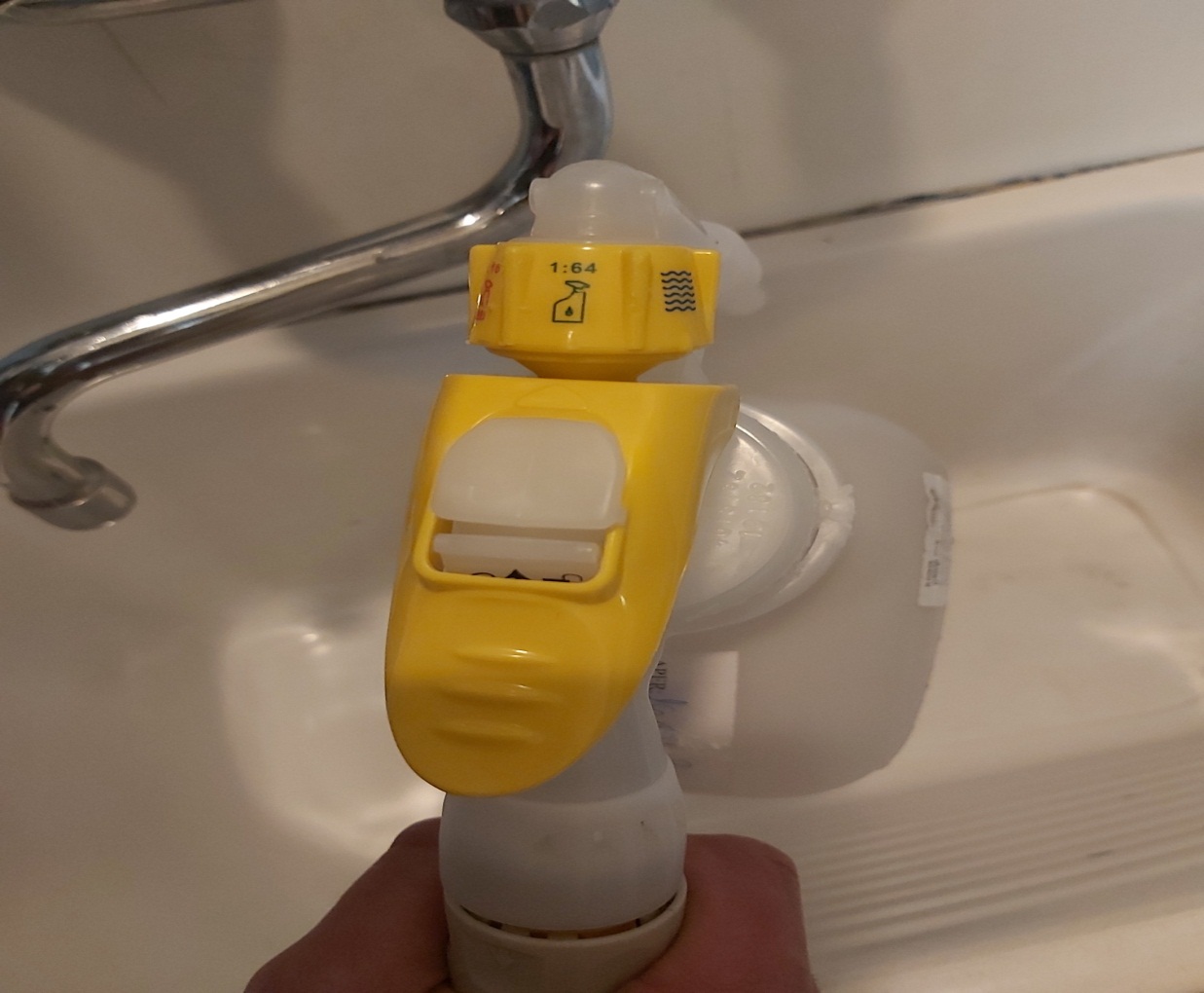 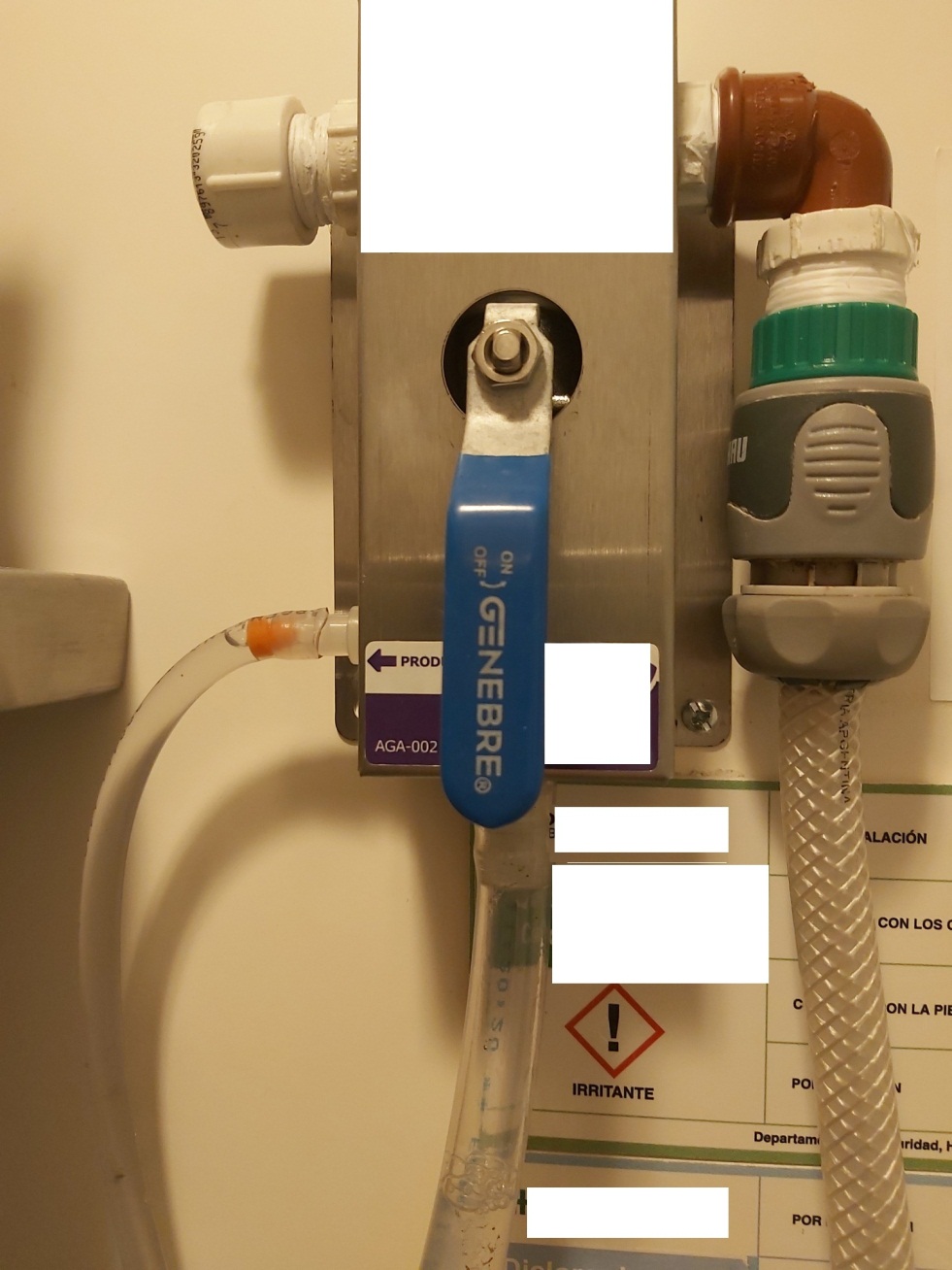 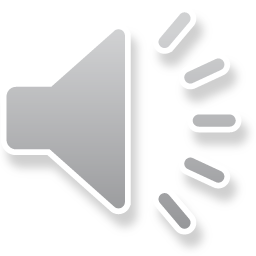 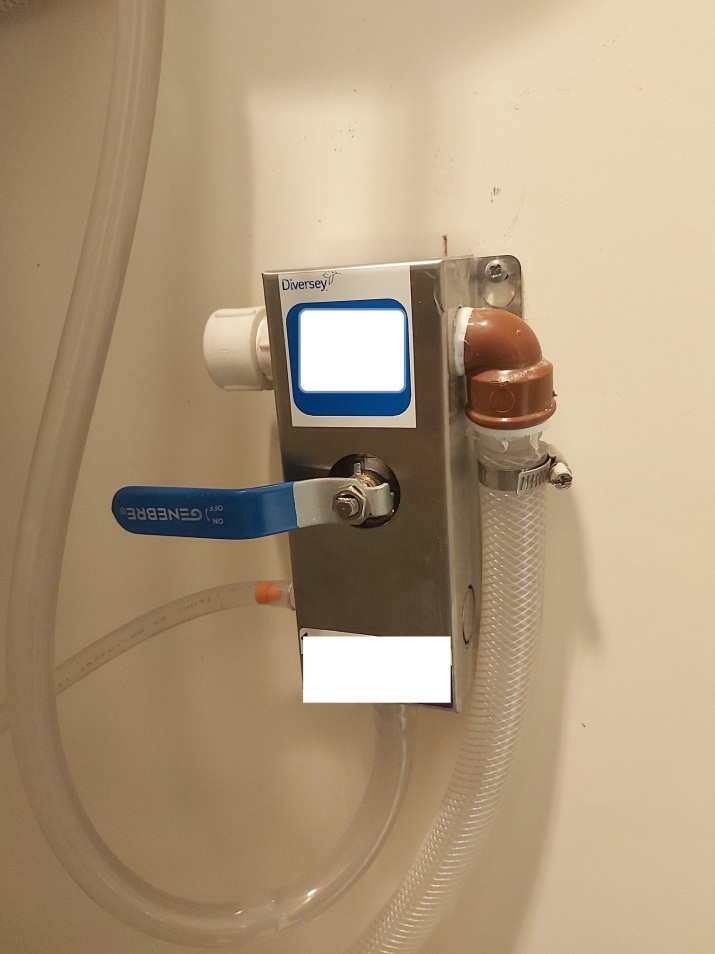 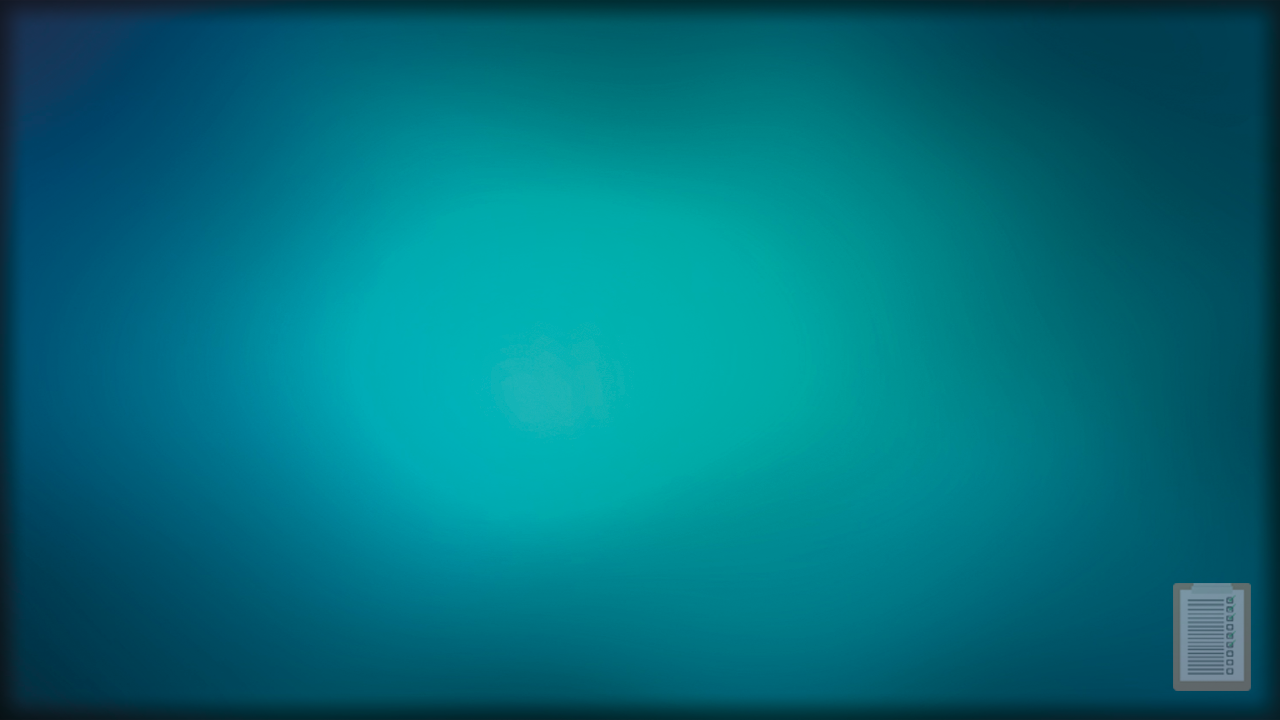 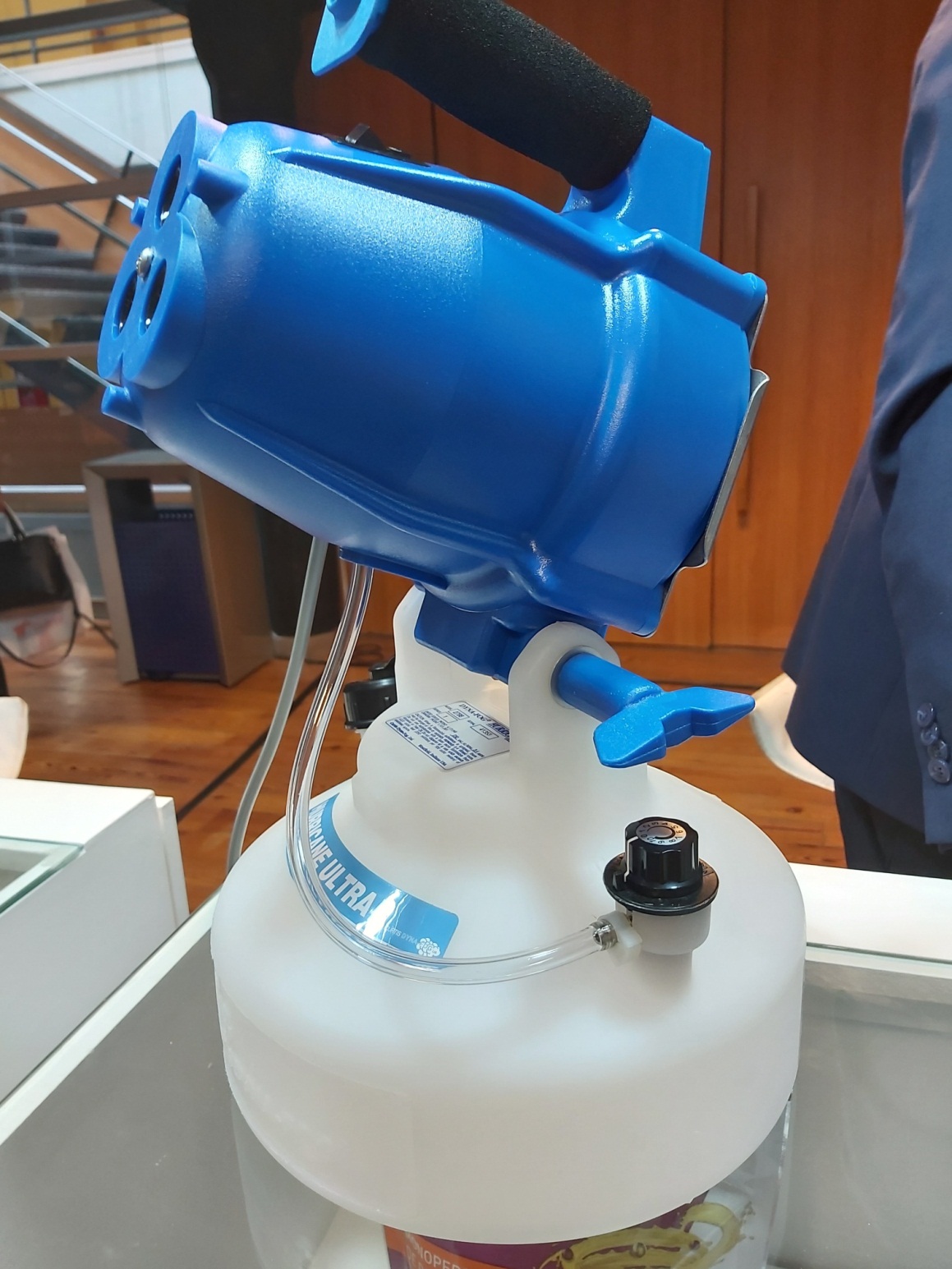 ¿Se pueden aplicar métodos ‘mágicos’ en  higiene hospitalaria?
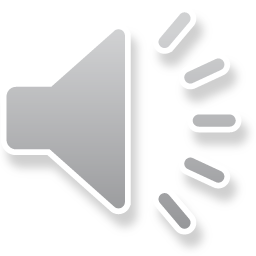 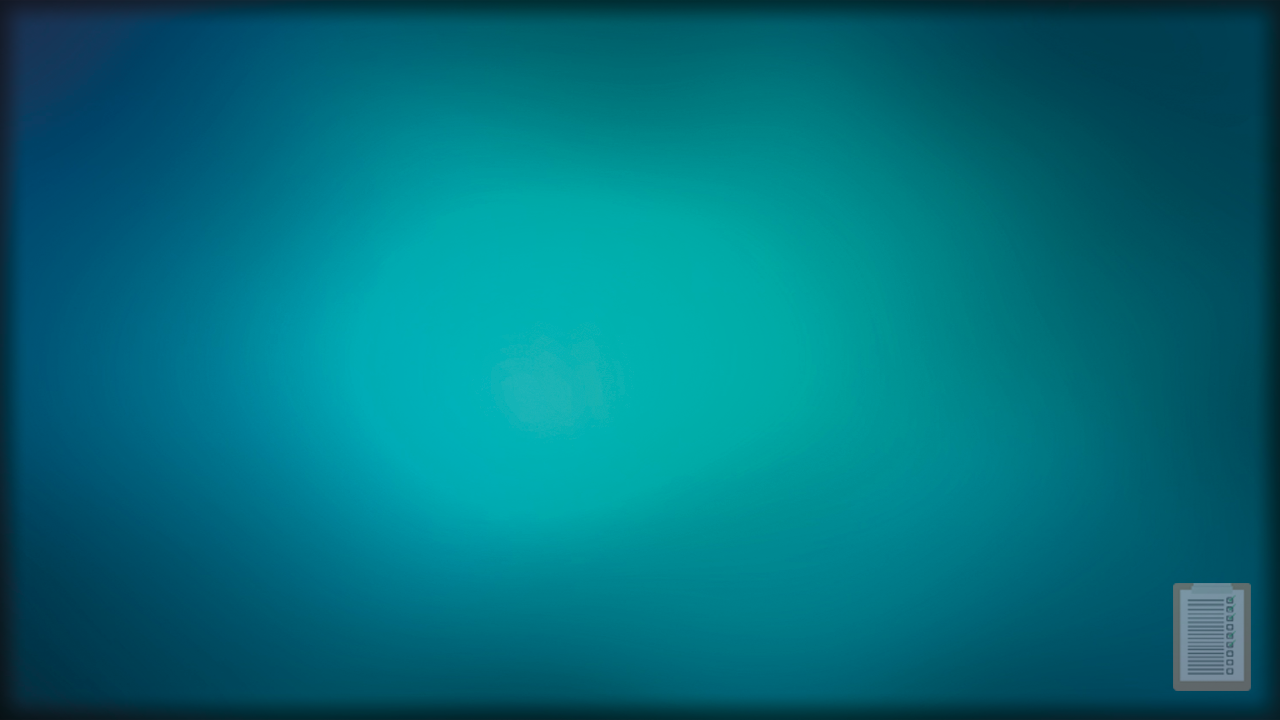 Bibliografía
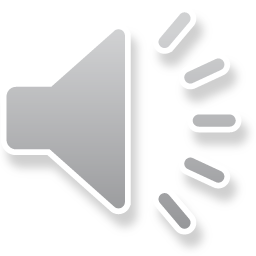 Cleaning Standard For South Australian Healthcare Facilities2014(Updated 2017)

Guidelines for Environmental Infection Control in Health-care Facilities, 2003. Centers for Disease Control and Prevention (CDC). Available online at: https://www.cdc.gov/infectioncontrol/guidelines/environmental/index.html

Dancer, S J. How do we assess hospital cleaning? A proposal for microbiological standards for surface hygiene in hospitals. Journal of Hospital Infection, 2004; 56: 10-15

Guideline for Disinfection and Sterilization in Healthcare Facilities, 2008 Update: May 2019. Accessible version: https://www.cdc.gov/infectioncontrol/guidelines/disinfection/
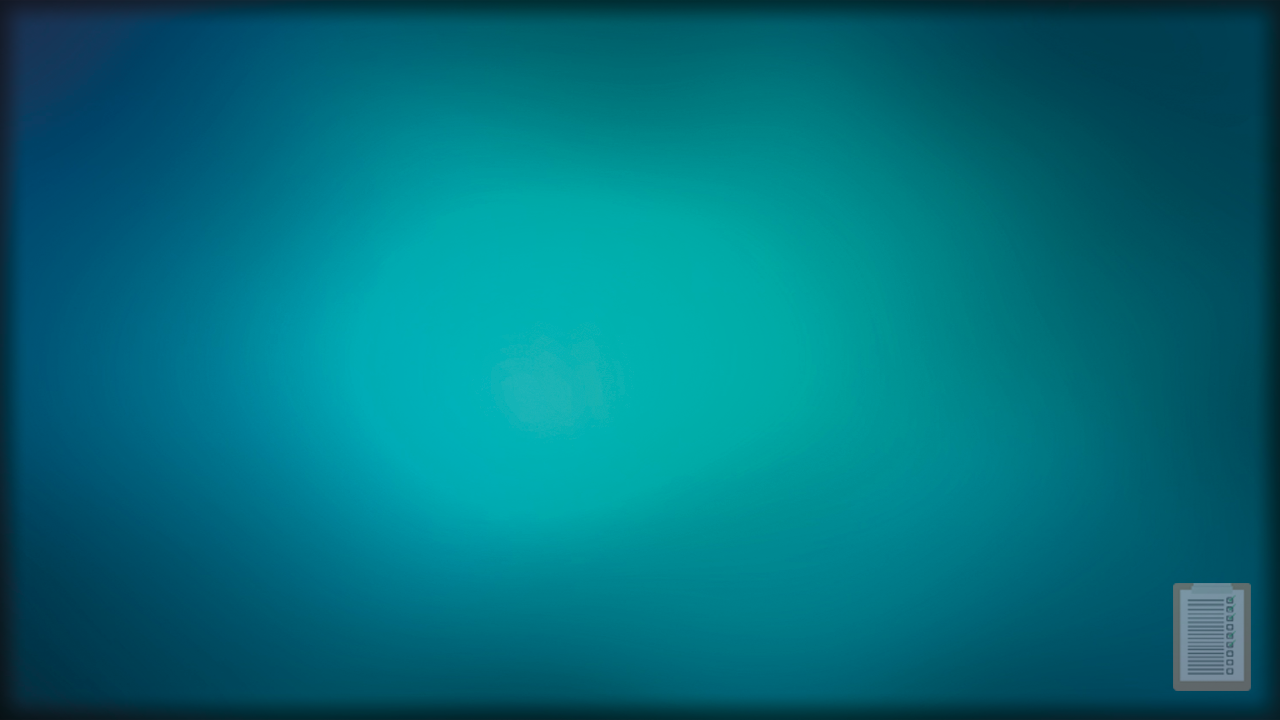 AGRADEZCO TU ATENCIÓN
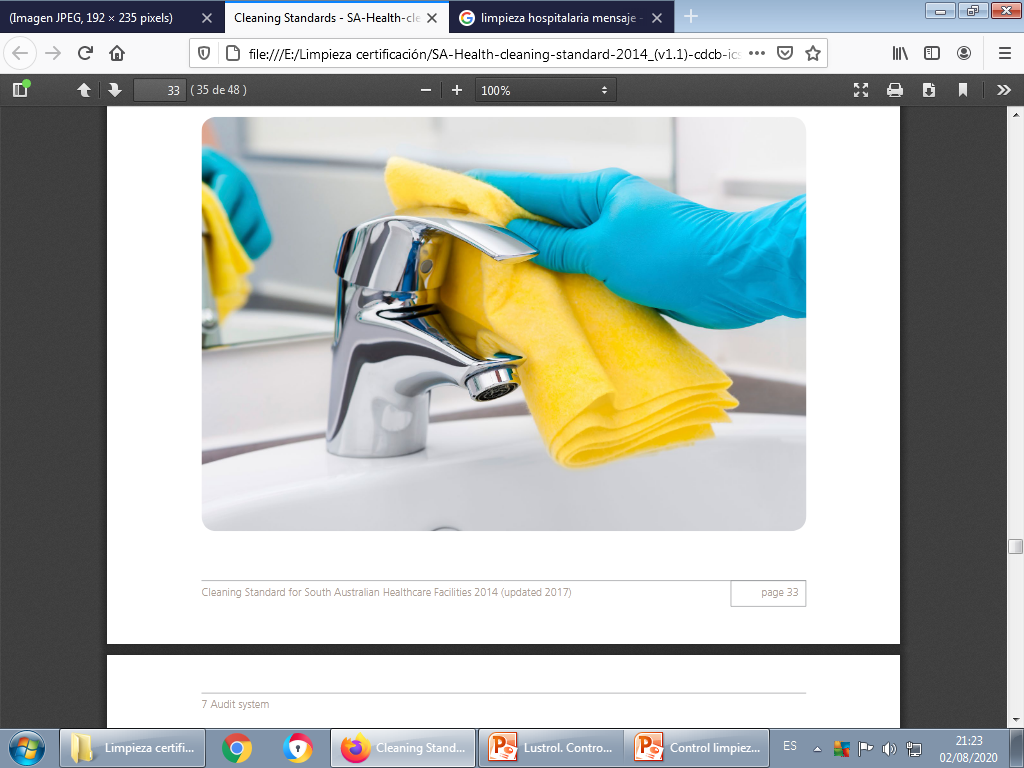 Silvia Ilari
silvia.ilari@hospitalitaliano.org.ar
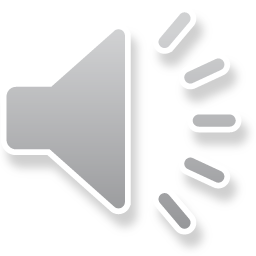